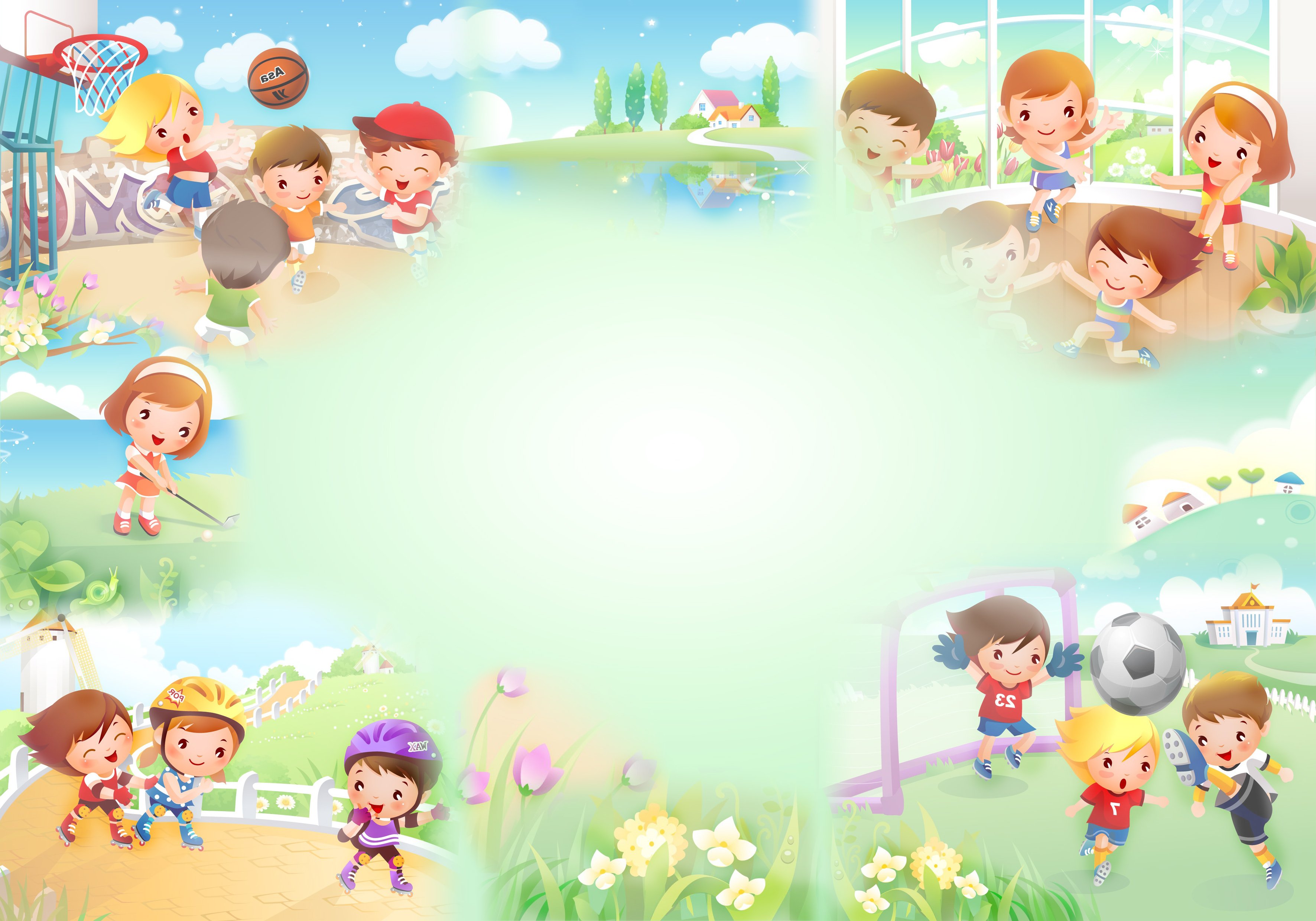 Наши чемпионы
СавелийЧабанов
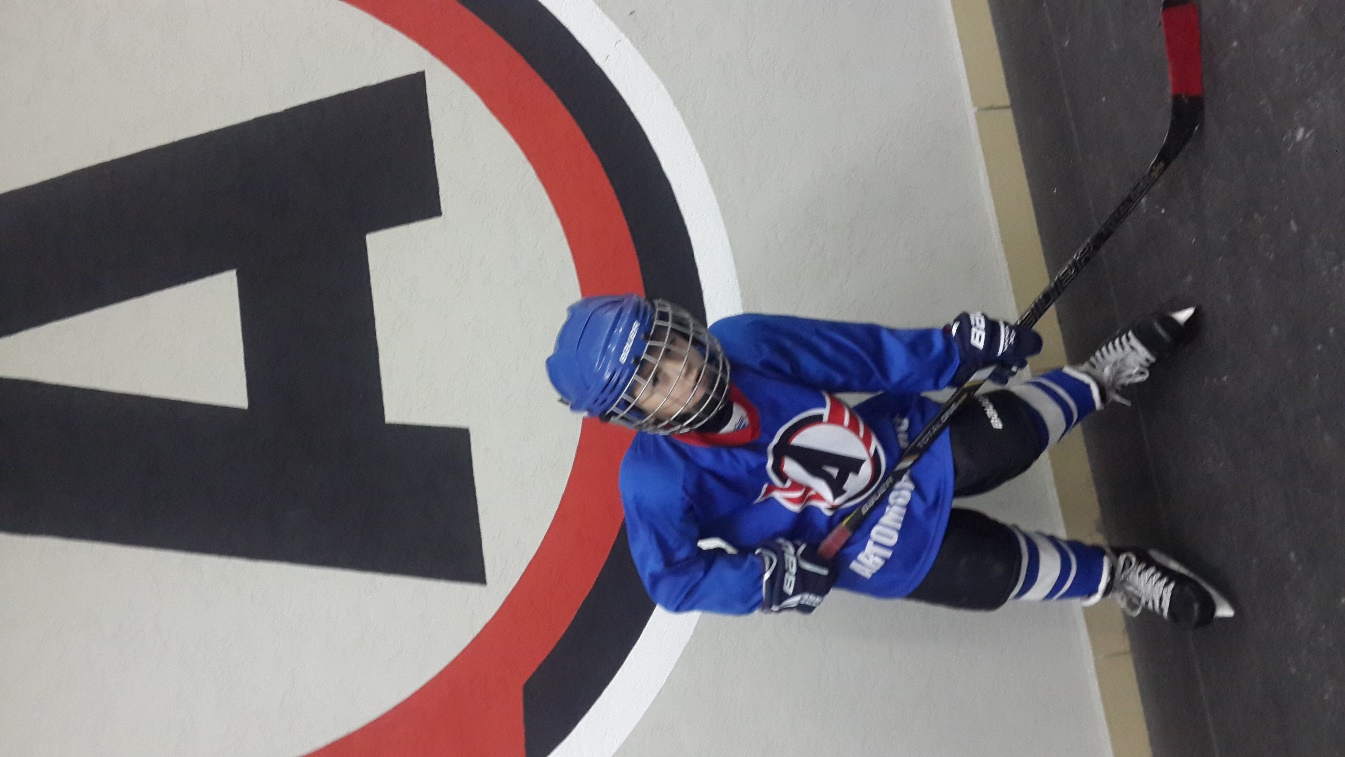 Соня Макарова
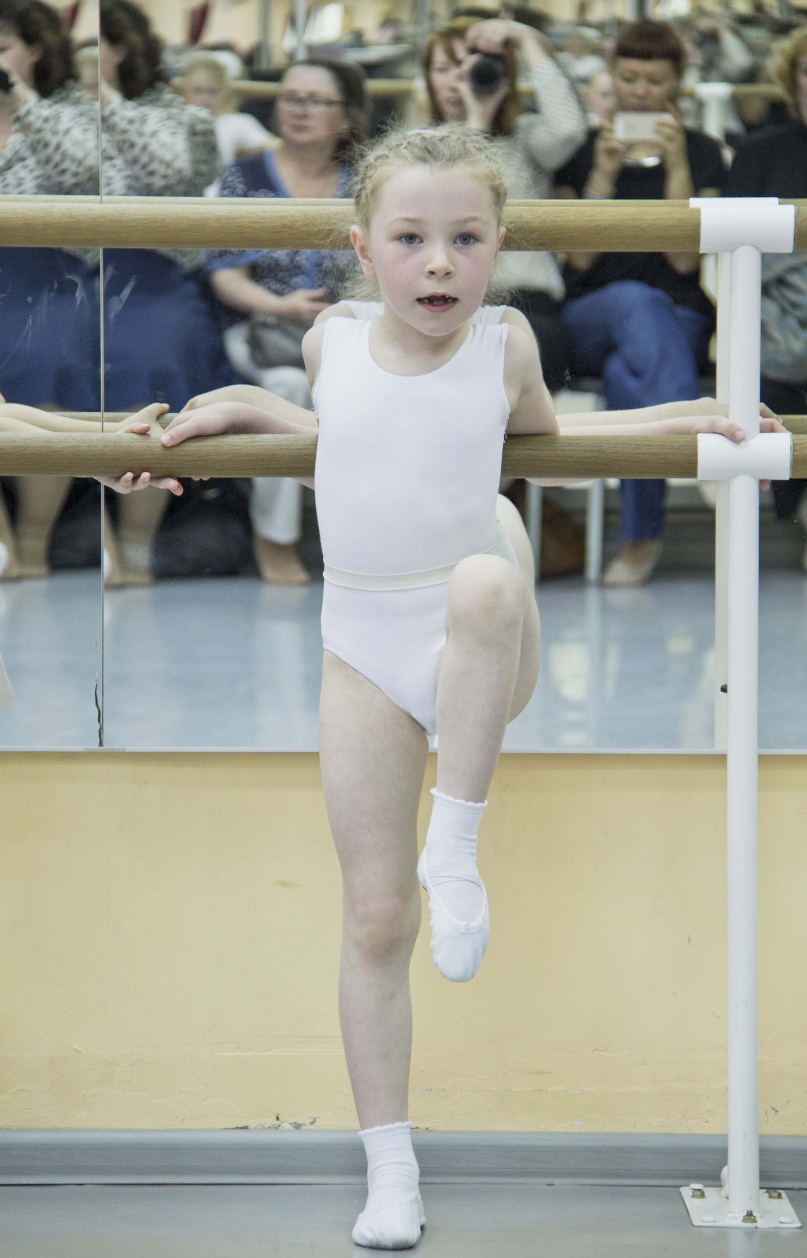 Анна Минина
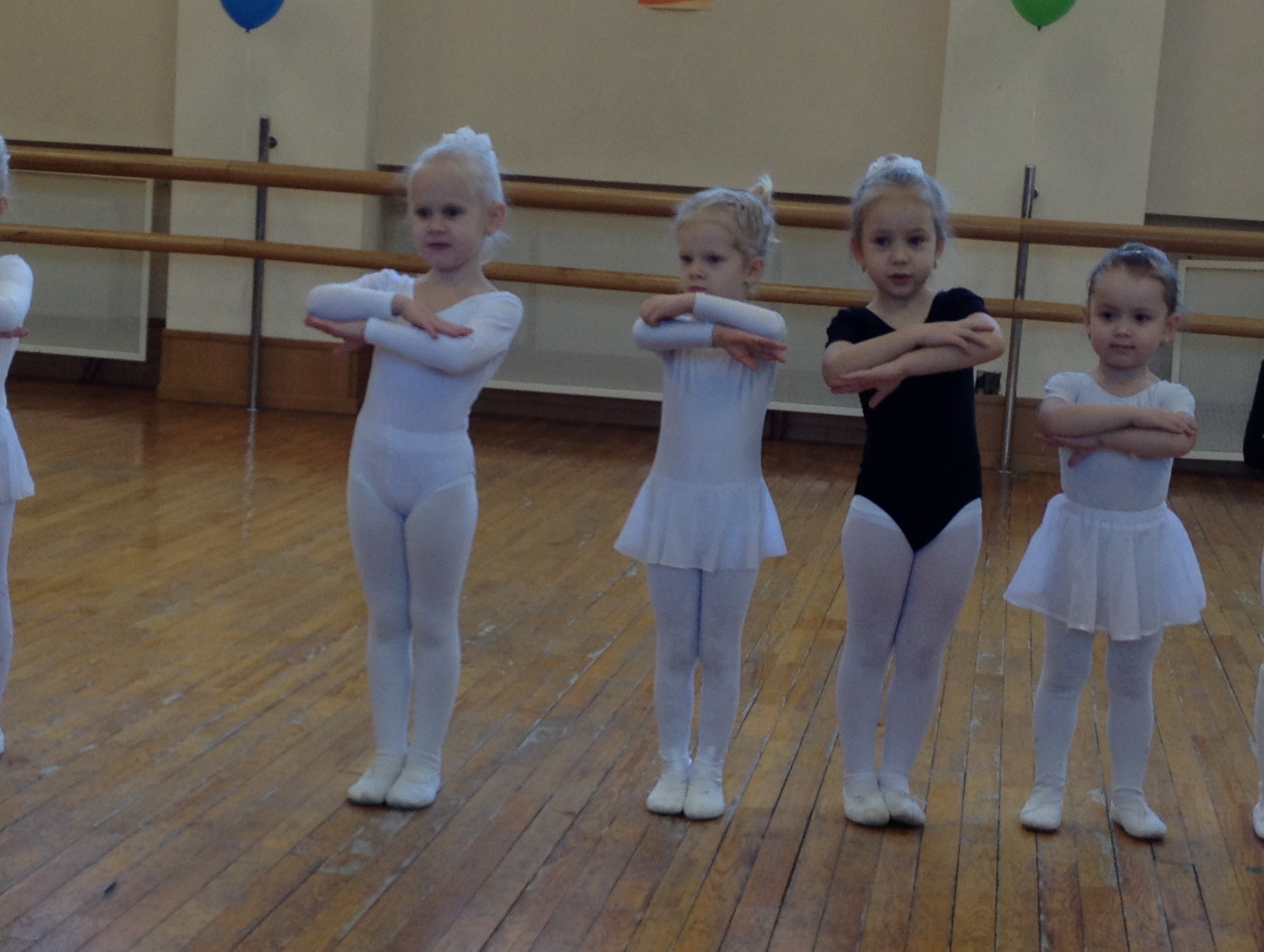 Екатерина  Карпенко
Арина Круглик
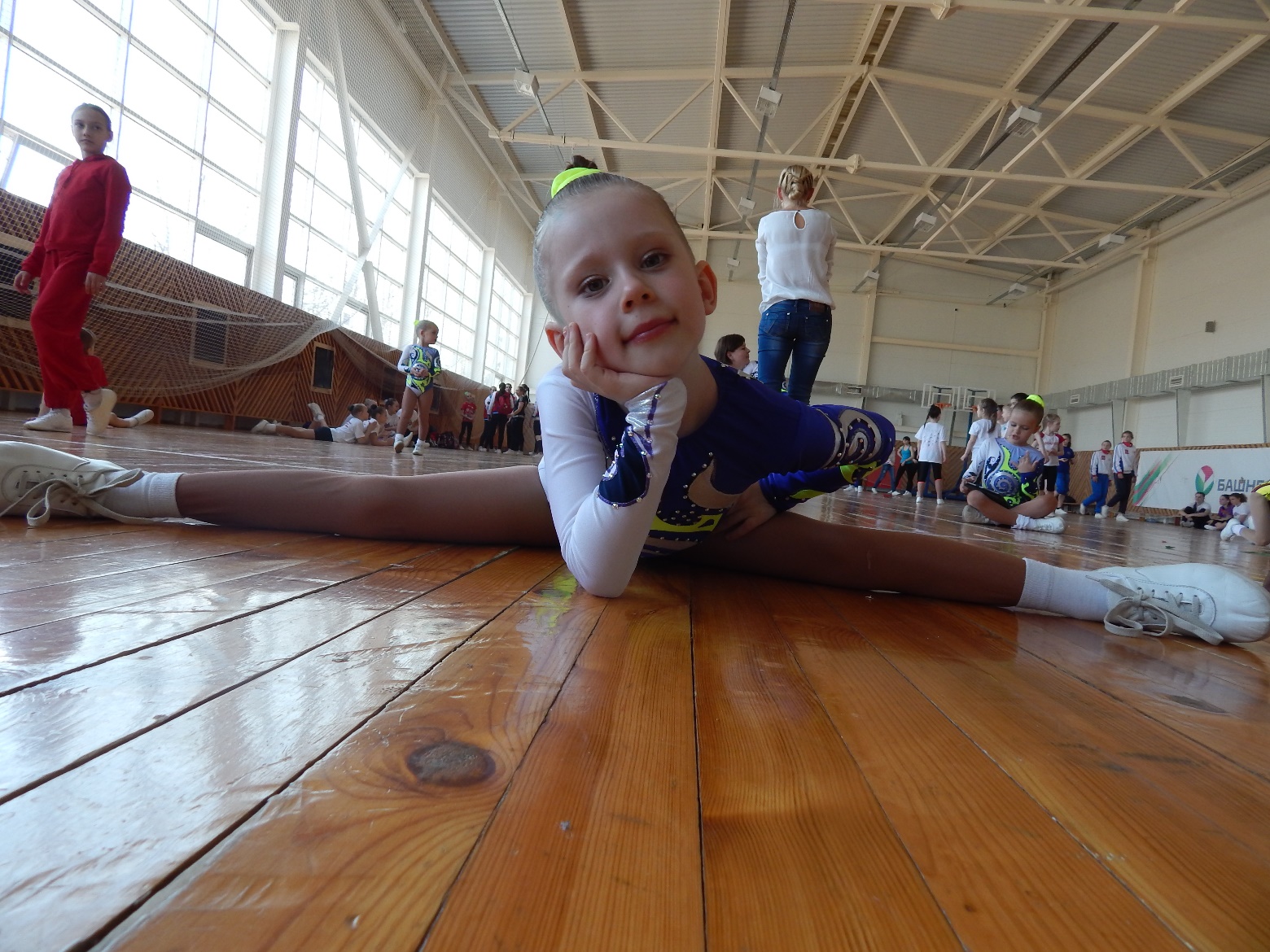 Маша и Даша Киселевы
Иван Ниловка
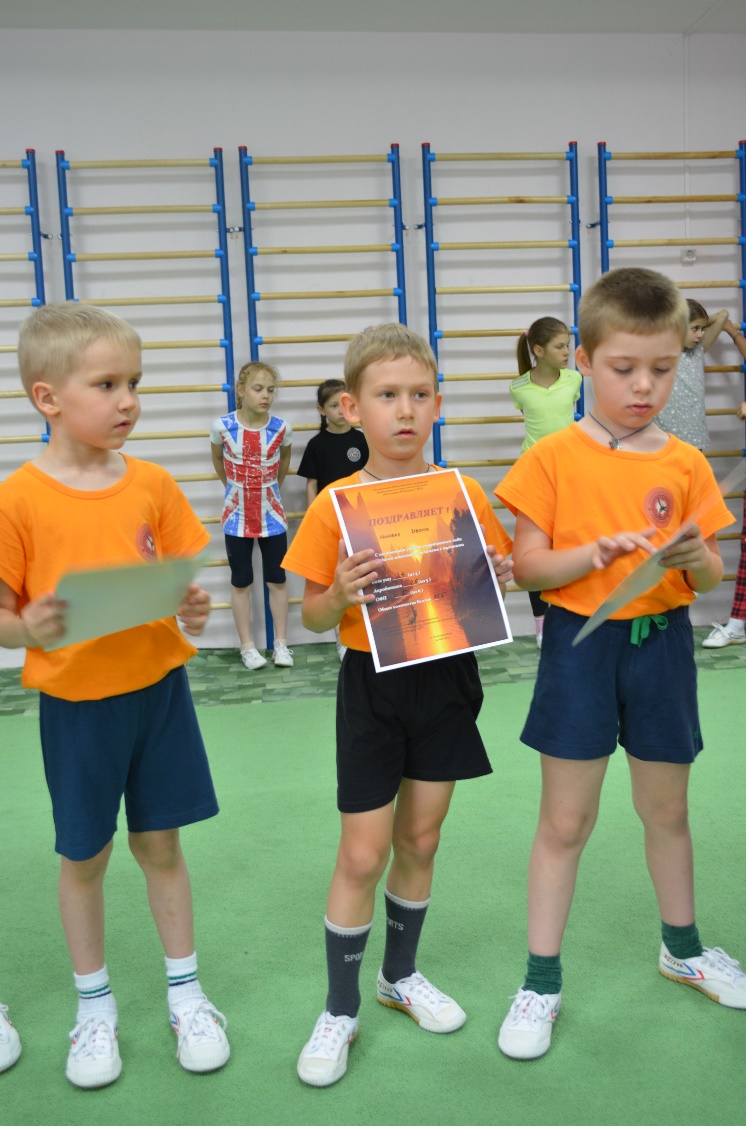 Ульяна Артемова
Илья Хайкин